AQUATIC BIODIVERSITY AND CONSERVATION
AQUATIC BIODIVERSITY

Biodiversity is a measure of the richness of life from the habitat down to the gene. 



Biodiversity makes up the structure of the ecosystems and habitats that support essential living resources including wildlife, fisheries and forests


Helps to provide basic human needs such as food, shelter, and medicine. 



Has recreational, cultural, spiritual and aesthetic values; reflects the number, variety and variability of living organisms in space and time
Biodiversity- “Variability among all living organisms from all sources, including terrestrial, marine and other aquatic ecosystems and ecological complexes of which they are part, this includes diversity within species, between species and of ecosystems”



Biological diversity basically meant number of species however, refers to the variability within nature and encompasses three levels- genetic, species and ecosystem diversity
TYPES OF BIODIVERSITY


Genetic diversity 

Genetic diversity includes genetic differences within each species


It is the difference between varieties of crops and breeds of livestocks


Chromosomes, genes and DNA are the building blocks of life, thus they can determine the uniqueness of each individual and each species in an ecosytem
Species diversity 


Species diversity is often understood in terms of the wide variety of plants, animals and microorganisms


So far, about 1.75 million species have been identified, mostly of small creatures such as insects


Scientists estimated that there are about 13 million species in nature
Ecosystems diversity 


There are ecosystems that occur in deserts, forests, wetlands, mountains, lakes, rivers, and agricultural landscapes. 



Each ecosystem, living creatures, including humans form a community interacting with one another and with its surrounding- air, water, and soil around them with casual influences on growth, development, survival and distribution of organisms
BENIFITS OF BIODIVERSITY


Species diversity is the source of food, building materials, energy and medicines and services such as pollination, waste assimilation and water filtration. 



Genetic diversity that makes species possible, breeding of high yielding species and disease-resistant plants and animals and allows for adaptation to changing climatic conditions. 



Ecosystem diversity, in addition to aquatic species and genetic diversity enhances the quality of life through recreation, aesthetic enjoyment and spiritual enrichment opportunities.
FUTURE NEEDS OF BIODIVERSITY

Saving of biodiversity

To protect  gene, species, habitat and ecosystem

To restore lost, threatened, endangered species in their habitat

Documenting  - Composition, distribution, structure and functions of an ecosystem

To create awareness to maintain the balance of an ecosystem

To provide opportunities to  local people for sustainable use 

To appreciate and protect the nature beauty and variety of ecosystem

To educate people about their surroundings
Use of biodiversity 

Sustainable and equitable use of available resources. 

The distributions of major animal groups are as follows
AQUATIC BIODIVERSITY

Aquatic biodiversity includes all unique species and habitats and the interaction between them


There are around 800 species of cartilaginous 
	and 70 species of jawless fishes (lampreys and hagfishes)



There is prediction of around 28500 fish species representing more half of the vertebrate diversity
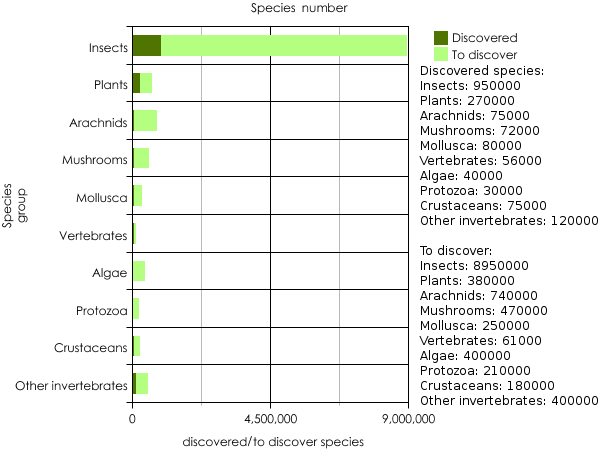 In India 2163 species of finfish have been recorded from upland cold (157; 7.26%), warm waters of the plain (454; 20.99%), brackish water (182; 8.41%) and marine environment (1370; 63.3%)




In terms of habitat, fishes live in almost all conceivable aquatic habitats, ranging from Antarctic icecap to hot springs as well as fresh to saline waters
Aquatic biodiversity - threatened - modifications of environment, overexploitation, habitat loss, exotic species and others



Preservation necessary 



Aquatic conservation strategies should support sustainable development by protecting biological resources in ways that will preserve habitats and ecosystems. 



All possible measures of conservation and rehabilitation
THREATS TO AQUATIC BIODIVERSITY


Anthropogenic activities 


Runoff from agricultural and urban areas, the invasion of exotic species, and the creation of dams and water diversion - greatest challenges 


Overfishing is the greatest threat to marine environments 



Other threats - urban development and resource-based industries such as mining and forestry that destroy or reduce natural habitats, air and water pollution, sedimentation and erosion, and climate change also pose threats to aquatic biodiversity
Invasion of exotic species

Exotic species - non-native plant or animal deliberately or accidentally introduced into a new habitat

Species that are able to grow, reproduce and survive outside of the habitats where they evolved are also referred to as alien, introduced, invasive, non-native, or non-indigenous species.

Exotic species into marine areas by transplanting or commercial shipping

It has been reported that ship ballast water is responsible for the transport of approximately 3,000 species worldwide each day

When species are introduced into an area, they may cause increased predation and competition, disease, habitat destruction, genetic stock alterations and even extinction
Habitat loss and degradation

Shoreline stabilization, development of large ports, mangrove deforestation, coral and sand mining and the existence of densely populated coastal cities - contribute to loss


The fishing harbours, jetties and other structures - interrupted important longshore current movements




Beach fronts and marsh communities are becoming eroded and experiencing increased sand loss
Construction of dams 


Construction of dams across the rivers leads to the destruction of feeding and breeding grounds of fishes 


Excess release of water from the reservoir and diversion of river water for agricultural and industrial purposes may also results in the destruction or degradation of freshwater fish habitats
Human bias


Human interference


"pest" or "threat" species as sharks have been hunted to near extinction upsetting the natural balance of their associated ecosystem


Purposeful usage of dynamiting and fish poisons may also cause severe fish biodiversity loss
Overexploitation of species

Overexploitation - loss of genetic diversity and species abundance of both individual and /or groups of interacting species


Modifications of gear and vessel efficiency, Incidental by-catch from fisheries operations - decline in aquatic biodiversity


Over harvesting can greatly affect the biodiversity of many important aquatic ecosystems and local industry and the economy
Aquaculture

Aquaculture - can contribute to the accidental release of non-native species, habitat conversion, pollution, as well as actual elimination of more fish than is being produced


For example, in the salmon farming industry, fish faeces and uneaten fish feed - contribute to pollution


Antibiotics - leave residual traces in uneaten feed and fish faces trapped in sediments and potentially leading to toxic conditions for species



Antibiotic - leads to the development of antibiotic-resistant bacteria
Pollution


Pollution - aquatic ecosystems and may consists of agricultural, urban and industrial wastes containing contaminants such as sewage, fertilizer, and heavy metals, pesticides and other harmful substances 



Have proven to be very damaging  to  the loss aquatic habitats and species
Sedimentation

Land management practices including urbanization, farming, forestry practices and industrialization - increased flow of sediments


Physical structure of the habitats changed due to increased sediment load, introduction of pollutants through sediment run off, creating respiratory and feeding problems by sediment settling over the bottom living organisms, especially coral reefs and covering of spawning habitats by the sediment settlement
CONSERVATION OF ENDANGERED SPECIES

Strong monitoring is required to see that the sea is not polluted by different type of oil pollutants. Strong legal norms and supervision are required to prevent overfishing.

The toxic waste should be recycled into a non-harmful material, so that it does not affect the bio-diversity of the sea.

International cooperation is required so that joint actions can be taken for illegal incidents, like throwing toxic substances into the sea.

Awareness about the endangered species and their conservation is a must; national plan should be prepared and executed with help from NGOs and volunteers.

Bottom Trawling should be totally banned by countries; an international monitoring authority should also be established to see that such types of fish catching methods are not used.

There should be strong vigilance in places which are tourist hot-spots, on beaches
CONSERVATION OF BIODIVERSITY
 
Definition
Conservation is defined as safeguarding, maintaining or protecting and the wise management of natural resources”


NEED FOR CONSERVATION 
To maintain ecological balance
To keep  ecological diversity
To obtain food and natural resources
To preserve the  genetic material
T o preserve  moral, religious and cultural values
To preserve nativity
To  optimize yields by controlling efforts
To resolve conflicts among stake holders
CONCEPTS OF CONCERVATION  

Coarse- and fine-filter approach

Conservation of representative samples of all the ecological communities in a region. It can facilitate conservation of the majority of species. 

Adaptive management 

Management decisions can be improved over time by learning from experiences. 

Ecosystem-based management
Sustains species and ecological processes but also supports some human intervention for economic and social purposes.
Expected risk 
Ecosystem management decisions consider the likelihood of an event occurring and the probable magnitude of the consequences if it occur and weighing the expected risks against the expected benefits of the decision. 



Protected areas 
Areas of land and/or water dedicated to the protection and maintenance of biological diversity and natural and associated cultural resources.
PRINCIPLES OF CONSERVATION

The ecological principles describe the assumptions needed to plan actions for conserving biodiversity


Protection of species and species subdivisions which supports biodiversity. 


Maintaining habitat is fundamental to conserve the species. 


Represent all native ecosystem types in a system of protected areas. 


Retain large contiguous or connected areas that sustain natural ecological processes.
Maintain or emulate natural ecological processes. 


Manage for adaptability in response to environmental change. 


Maintain viable populations of all native species in natural patterns of abundance and distribution. 


Preserve rare landscape elements, critical habitats and features and associated species. 


Minimize the introduction and spread of invasive alien species.